Seymour Recreation Welcomes
TUMBLETRAINMOBILE GYMNASTICS
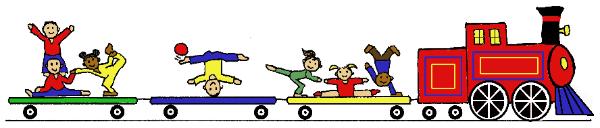 “Keeping Kids On Track To A Healthy Lifestyle”
Tumbletrain Mobile Gymnastics is a fun and energetic class with something new and different every week.  Each 30 minute class will consist of warm-up time to music, encouraging movement, teaching motor skills and demonstrating the importance of stretching. Classes will conclude by developing fine motor skills using a wide range of props including bean bags, balloons, balls, hoops, etc.
For full class descriptions based on age please visit our website www.seymourcommunityservices.com
Date:  September 27- November 1         Days: Thursday    
        Time:  Varies by Age  Location: Seymour Community Center          Price: $60
Instructor:  Fran DelVecchio
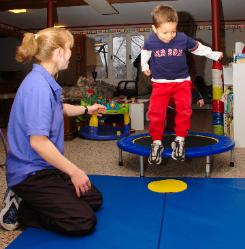 *All Classes Will Be Held at the Seymour Community Center*
To Register Go To: www.seymourcommunityservices.com
203-888-0406  www.facebook.com/seymour.ct
 20 Pine Street Seymour 06483